Sumo Primero
Adiciones hasta 20
1° Básico. Unidad 3. 
Capítulo 10: Adiciones hasta 20.
Apoyar el uso de la técnica de Completar a 10 para la sección Practica de la página 12.
Calcula 9 + 5 
utilizando la técnica 
de completar a 10.
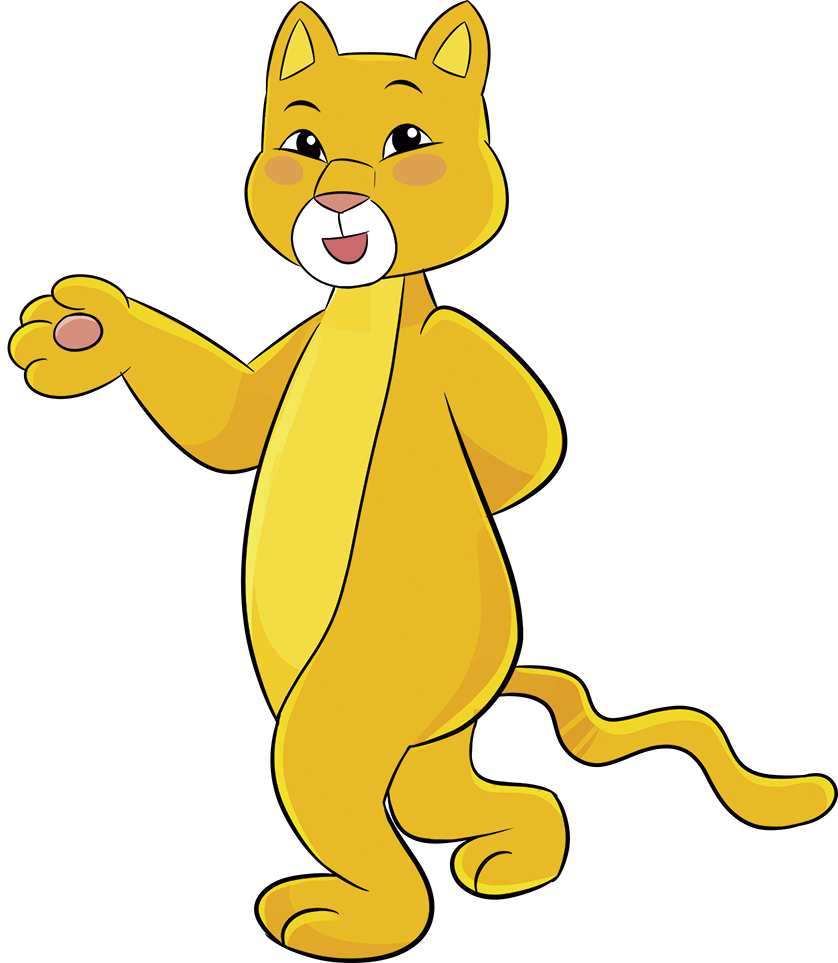 ¿Cómo calcular 9 + 5?
9
5
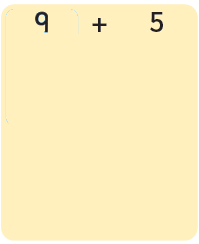 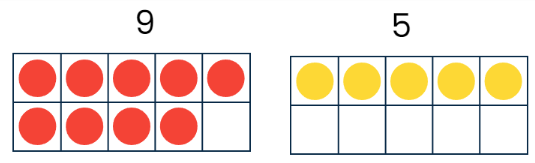 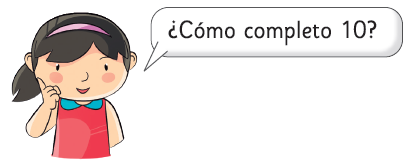 ¿Cómo completo 10?
¿Cómo calcular 9 + 5?
9
5
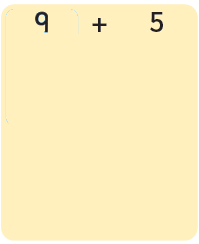 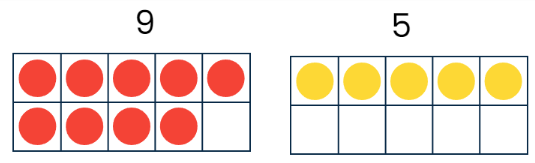 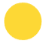 A 9 le falta 1 para llegar a 10.
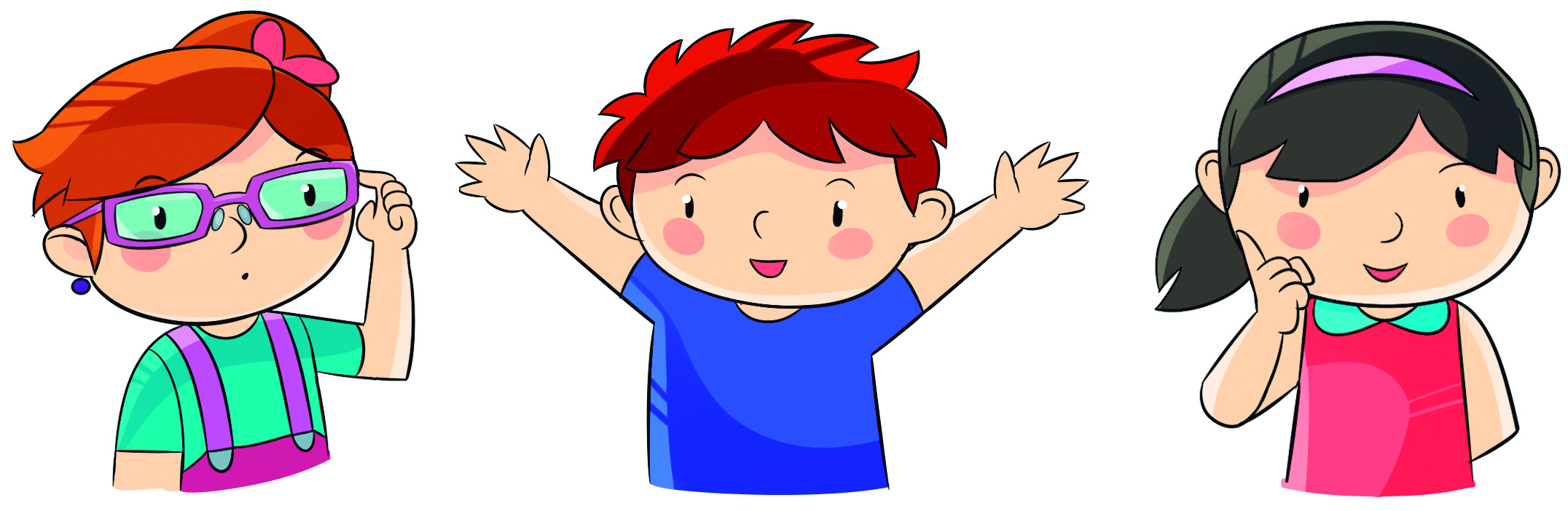 ¿Cómo calcular 9 + 5?
9
4
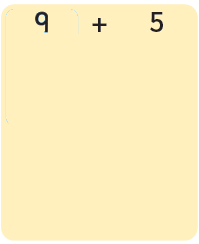 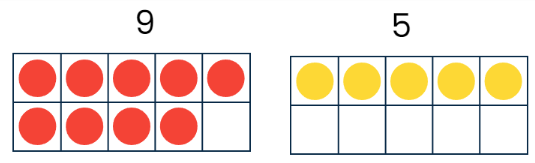 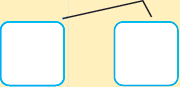 1
4
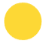 Saco una ficha amarilla 
y la pongo junto a las 9 rojas.
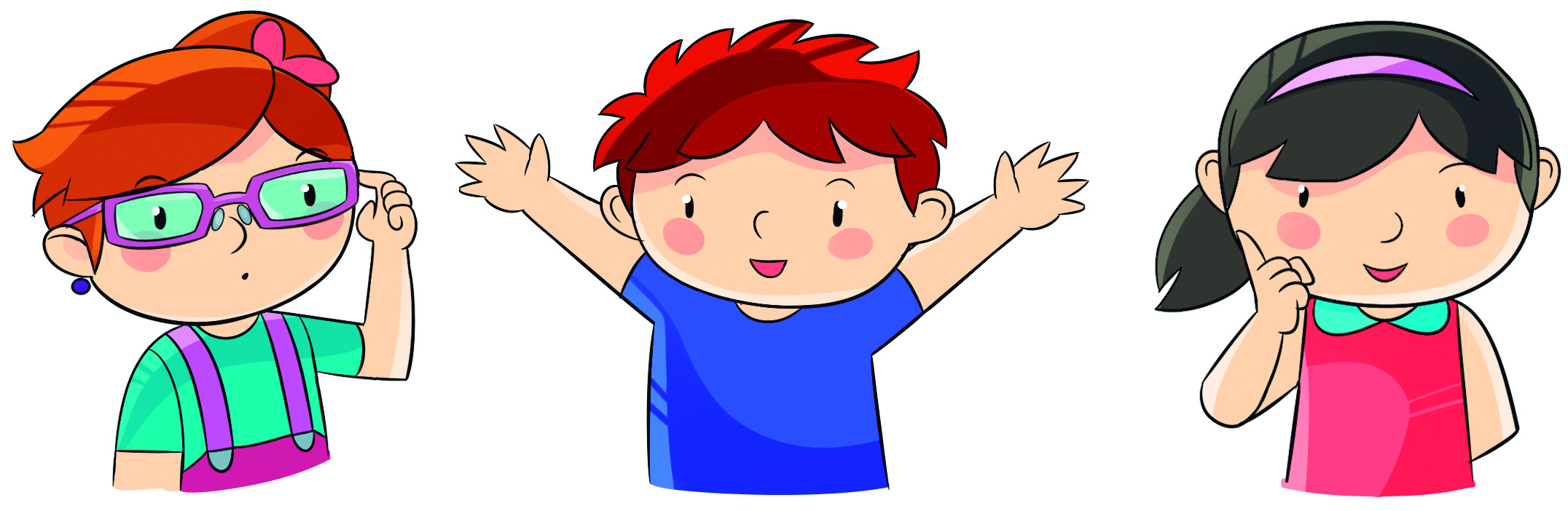 ¿Cómo calcular 9 + 5?
10
4
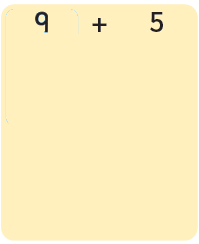 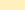 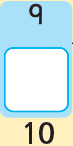 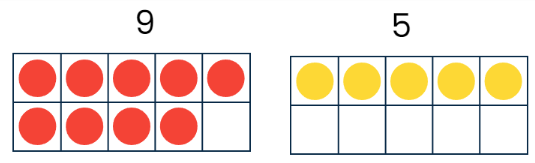 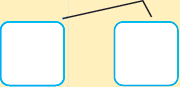 1
4
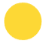 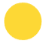 Ahora nos queda 
10 + 4.
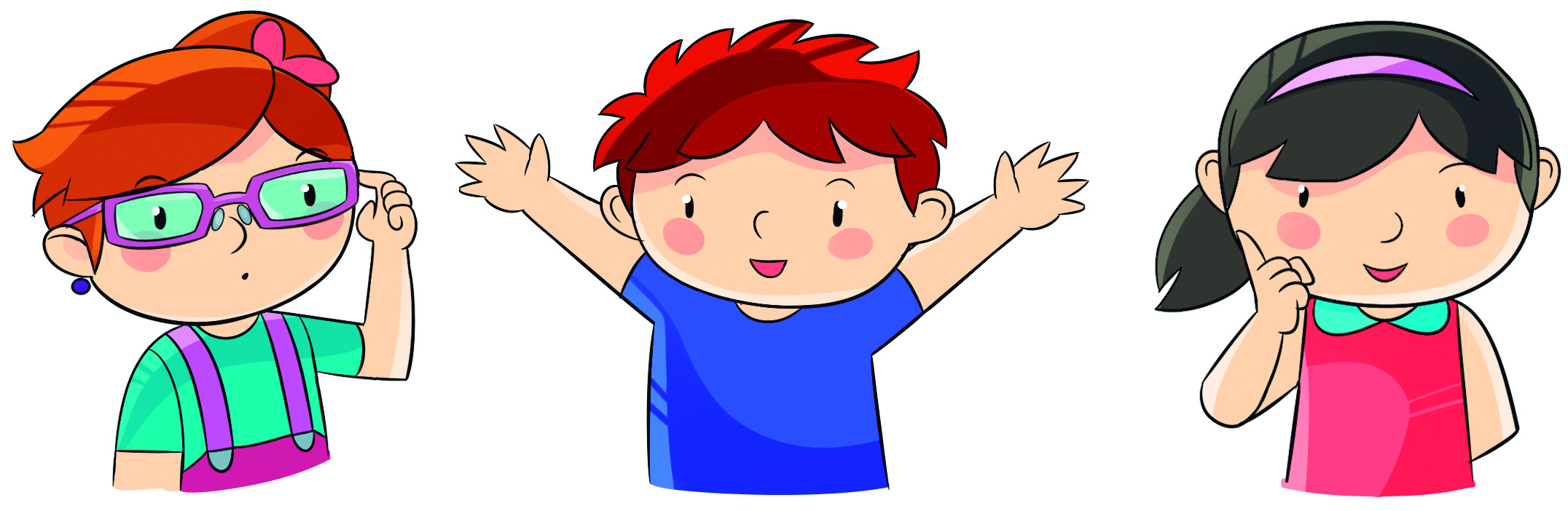 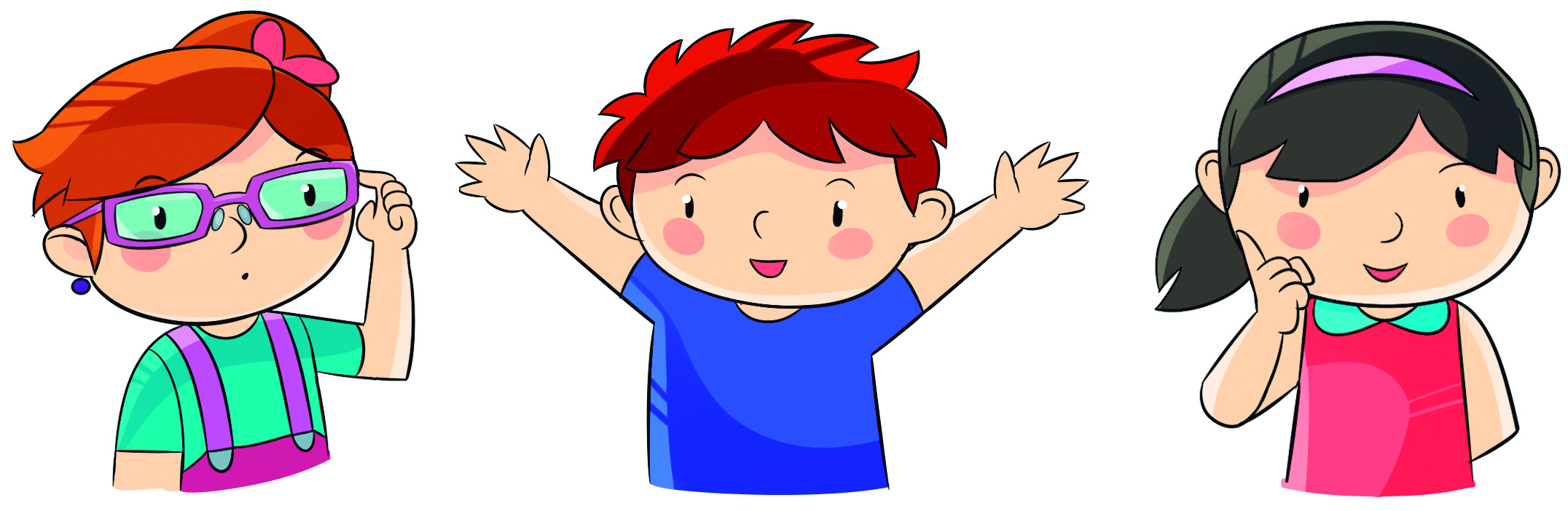 ¿Cómo calcular 9 + 5?
10
4
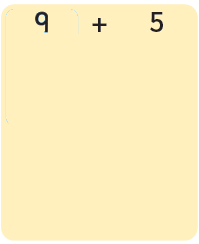 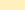 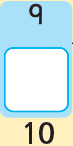 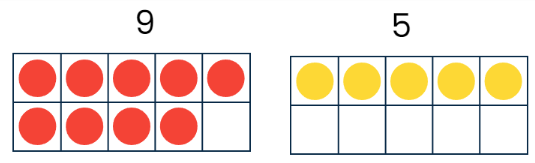 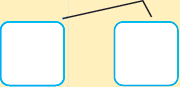 1
4
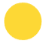 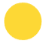 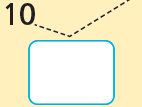 10 + 4 = 14
14
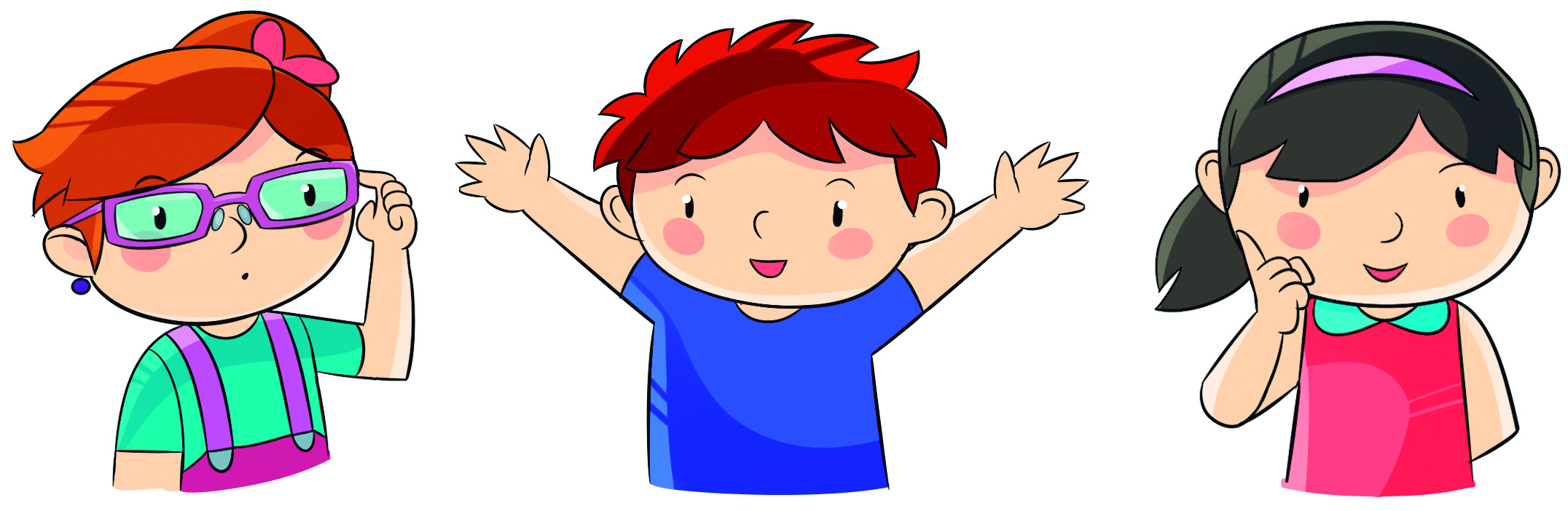 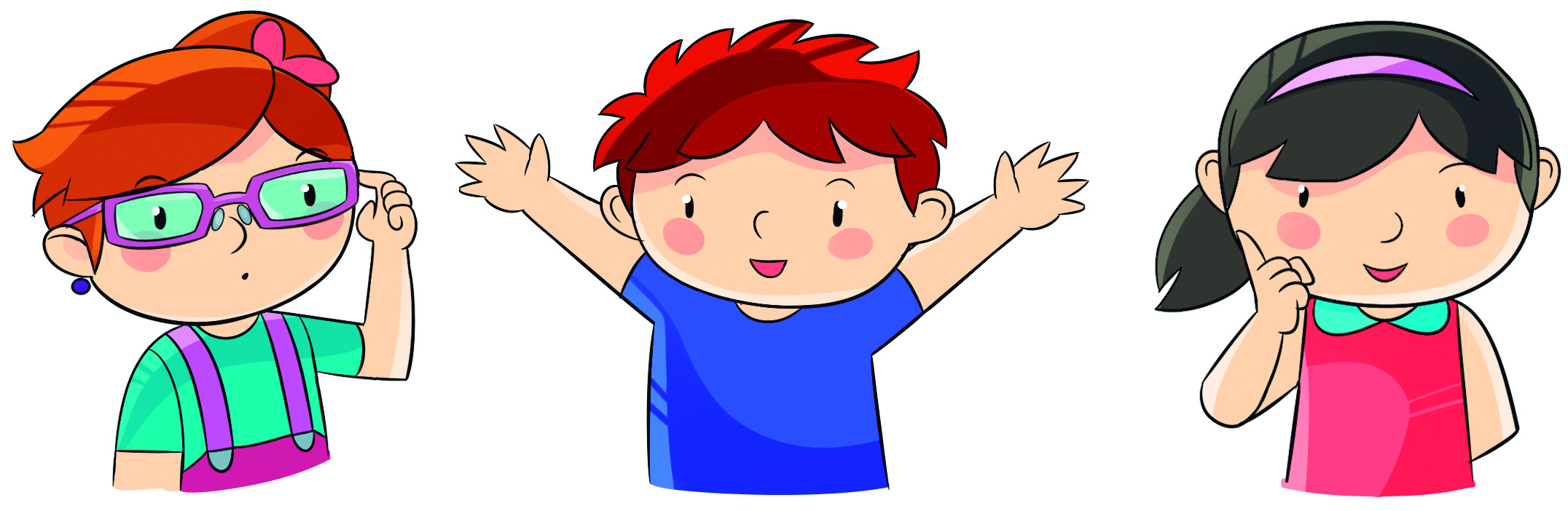